Мастер-класс
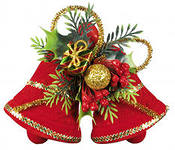 По проекту «Новогоднее чудо»
Подготовила:
Воспитатель МБДОУ д/с №12
Онищенко Н.Б.
Новогодний колокольчик
Для поделки необходимы следующие материалы и инструменты:
    2 цветочных горшка
    фольга
    мишура, веревочки, стразы, пайетки
    скотч
    горячий пистолет
    декоративная лента
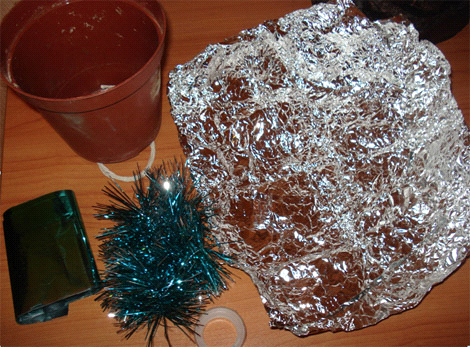 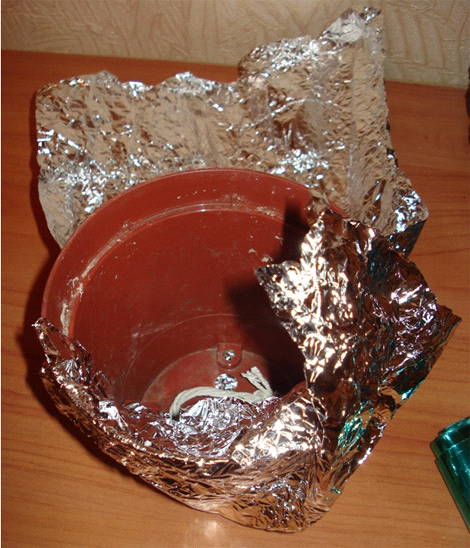 Обвернуть каждый цветочный горшок фольгой, лишние края завернуть внутрь горшка
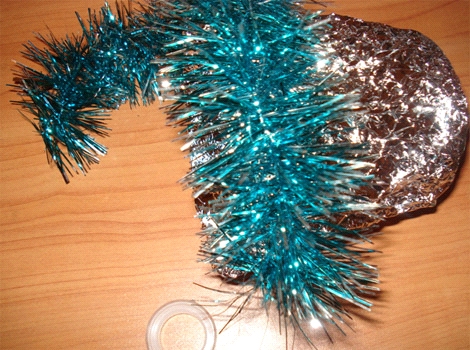 По нижнему краю каждого кашпо приклеить с помощью скотча мишуру
Соединить горшки с помощью веревочки или декоративной тесьмы. Сделать петлю для подвешивания.
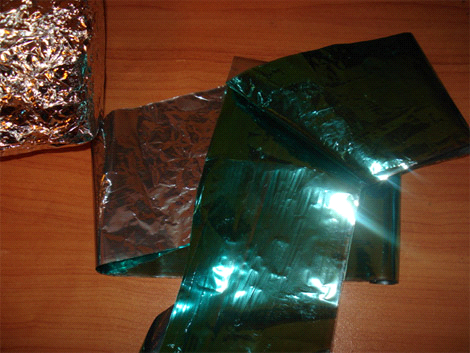 Колокольчики украсить новогодним бантом, стразами, пайетками и др. В середину каждого колокольчика сделать «язычок»: веревочку с блестящим шариком из фольги.
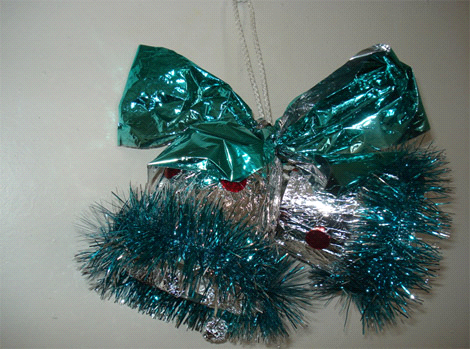 Колокольчик готов!
Вот такая замечательная поделка получилась!
С наступающим, дорогие друзья!
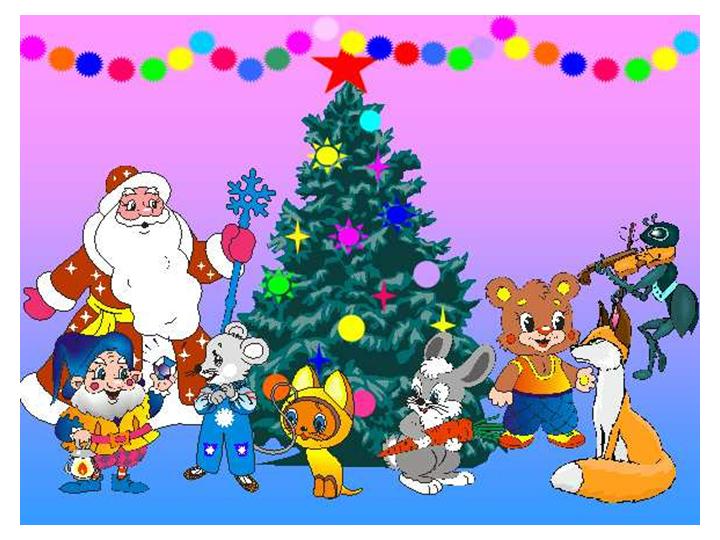